PBIS Tier II Establishing a System of Targeted Behavioral Support
Behavior Expectations
Be Respectful
Be Responsible
Be a Problem Solver
Behavior Expectations Matrix
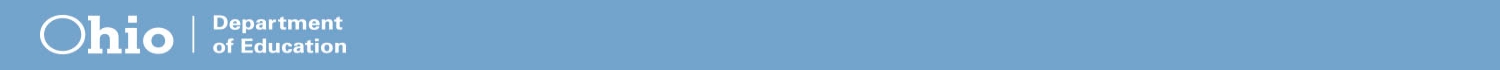 Ohio PBIS Network
Outcomes
Identify key features of Tier II
Learn how Tier II  behavioral supports fit within a PBIS framework
Use data to determine your building’s readiness for Tier II development
Purpose & Key Features of Tier II
Use data to identify students who are at-risk for or currently experiencing emotional and/or behavioral difficulties.

Prevent the development or decrease the frequency and/or intensity of students’ problem behaviors.

Provide standardized interventions that effectively and efficiently support students
Common Characteristics of Students Needing Tier II Supports
Behavioral Challenges:
Non-compliance
Aggression
Self-management
Social competence
Academic skill deficits
Tier II Interventions
Designed to teach a new skill, build fluency or encourage generalization
Created for “at risk” children struggling with expectations
Uses evidence-based practices
Monitors data regularly
Targets large group instruction 

(Inadequate for chronic and serious behaviors)
Tier II Interventions
Designed to teach a new skill, build fluency in a skill, or encourage application of existing skills to a new situation.
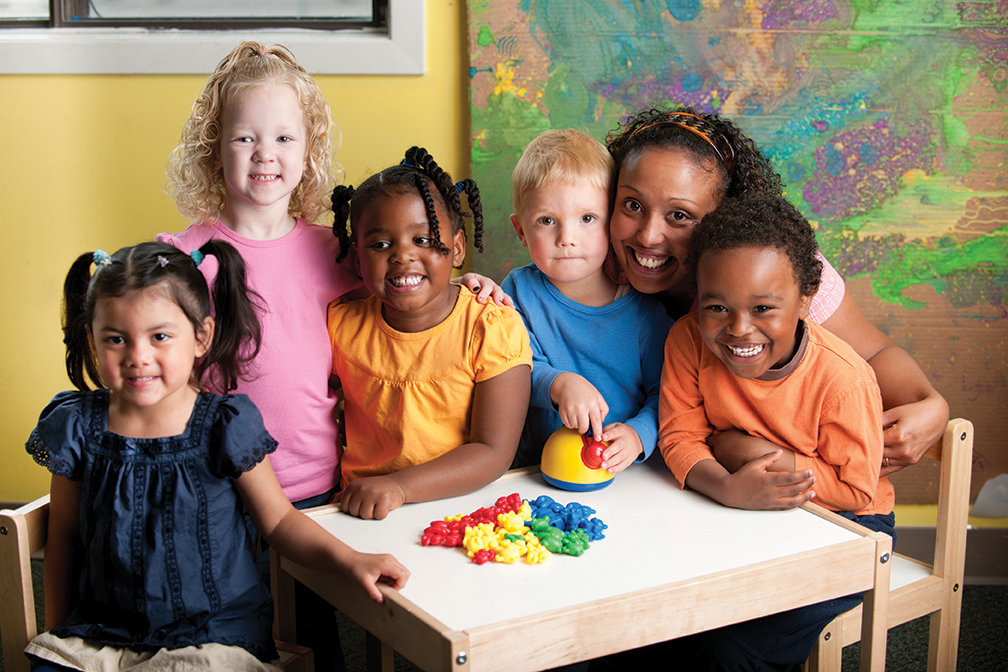 Interventions for students who are:
“At-risk” 
Struggling with expectations 
Exhibiting problem behaviors across multiple settings
In need of re-teaching of specific skills and/or expectations
Tier II Interventions
Typical  Interventions: 
Targeted Environmental or Academic Interventions (Classroom) 
Check In/Check Out 
Small Group Social Skills 
Mentoring 

A Brief Functional Behavioral Assessment may help identify a preferred intervention
What does Tier II look like?
Tier II
Small groups of students with relatively homogenous behavior (skipping class, bus referrals) which may be specific

Students are expected to have a reasonable response to intervention
What Makes Something a Targeted Intervention?
Targeted Interventions
Matches the school’s data determined needs.
Should be able to be implemented within 3-5 days
Staff trained in the intervention
Materials are on hand
Function-based
Data collected to monitor outcomes
Formal system exists for informing parents/family of progress
How are students selected for Tier II interventions?
Office referrals (ex: 3-5 major infractions)
Nominated by a staff or family to participate

ODRs might NOT be helpful identifying ALL students that need additional support……teachers and support staff may recommend a student based on      observation and knowledge of the student
Tier 2 Data Decision Rules Consider Multiple Sources of Data (Behavior & Academic)
Office Discipline Referrals (ODR”s) (ie: Student has ___ODR’s)
Minor Classroom Reports (ie: Student has ___ consecutive minor reports)
Attendance (ie: Student misses more than ___days)
Academic progress /progress
Incomplete classwork/homework
Time out of instruction (ie: Student experiences more than __ minutes out of instruction) 
Social-Emotional Learning (ie: internalizing behaviors) such as: frequent requests/visits to clinic, counselor, administrator, etc.
Screening tools
Teacher/staff/family/student nominations
17
Who?
Number of Referrals per Student
Tier II Targeted
Tier 1 Universal
Tier 3 Intensive
Why Office Discipline Referrals May Not Be Enough
Office Discipline Referrals
May miss students in settings with persistent or violent behavior who may not generate office referrals
May not identify students with severe “internalizing” behaviors
May not identify students with many “minors” but few “majors”
May not reflect that some teachers refer and some don’t
Kincaid, Childs, & Putnam, October, 2007
How is a particular Tier II intervention selected for an individual student?
Tier II Interventions
Sample Quick Sort Matrix: List the targeted interventions that are available in your school, identify the possible functions that each intervention delivers by putting a checkmark in the cell of the matrix.
2
1
Tier II Implementation
Create process for identifying students in need of Tier II supports. 

Create several interventions that address various needs of students.
4
3
Tier II Implementation
Allocate resources to implement the interventions. 

Sort students into the tier II interventions.
6
5
Tier II Implementation
Collect data on progress of students receiving interventions. 


Evaluate success and modify program.
Key Features of Tier II Intervention:Needs Based Instruction
NOT A PERSON OR A PLACE
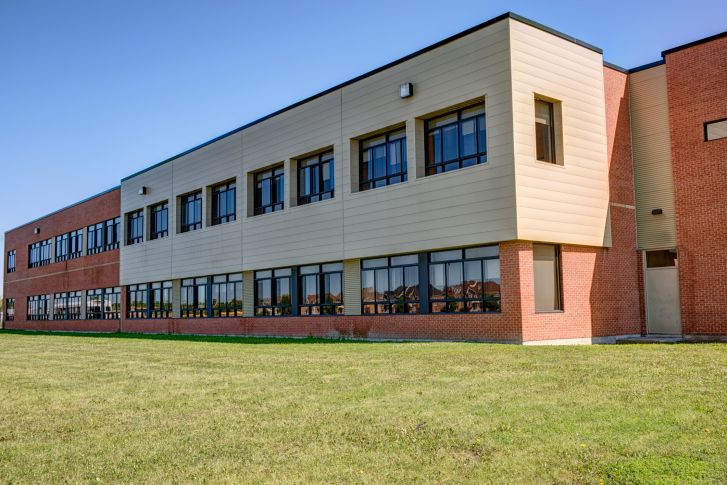 Communication with Family
Parents/Guardians should be aware of Tier I supports
Open House, Family Nights, Conferences, Newsletters, Home Activities
Communication with Family
Parents/Guardians must be involved in Tier II supports
Informed of need and participation in Tier II
Update on progress
Parent reinforcement and support of effort
Selecting Tier II Interventions
Matching the student’s need to the intervention should be based on the function (purpose and reason) of the behavior.
Targeted environmental interventions should be built upon the universal system. (Classroom and school-wide)
Targeted interventions should be tried first before moving to individualized practices.
Tier II Interventions
Social and Academic Instructional Groups
Check in-Check out
School-based Mentors
Before selecting an intervention…
Check your classroom management strategies
Increase Classroom
Management Support
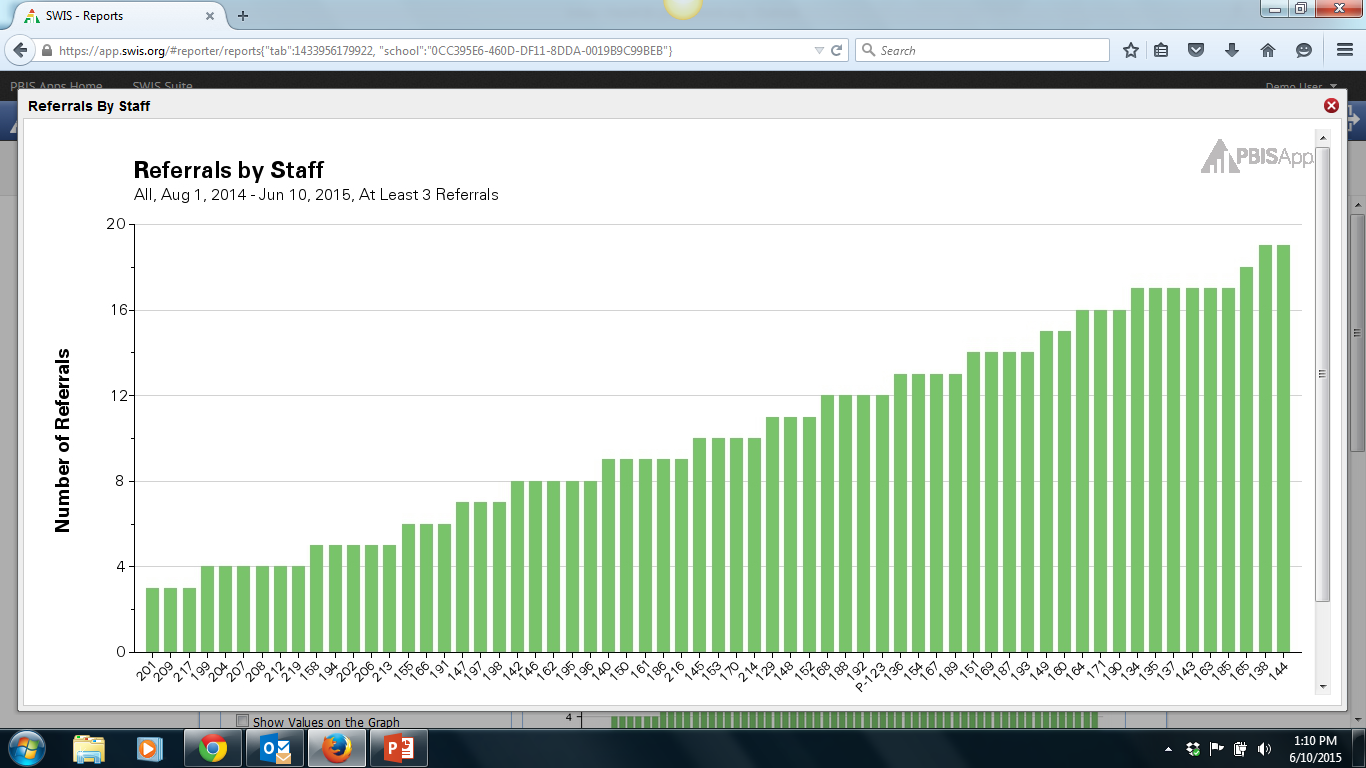 Increase Classroom
Management support
Staff should check to see if these strategies are in place.
Classroom-wide positive expectations are taught and encouraged.

Classroom routines and cues are taught.

A ratio of 4 positives to 1 corrective adult-student interaction is practiced consistently.

Active supervision occurs in the classroom and during transitions.
Redirections for minor, infrequent behavior errors are used consistently.

Frequent pre-corrects for chronic errors are used.

There is effective academic instruction and curriculum.

There is a continuum of appropriate consequences enforced consistently and fairly.
PBIS
When a student struggles to read…… we teach.

When a student struggles in math…… we teach.

When a student struggles to play an instrument…… we teach.

When a student struggles to behave……. we punish?
Discipline Works When...
prevention creates more positive than negative consequences
4:1
Reinforcement
(success)
Punishment
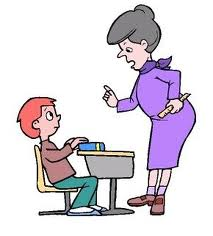 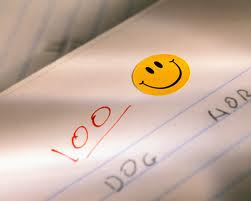 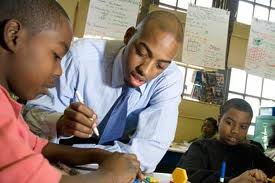 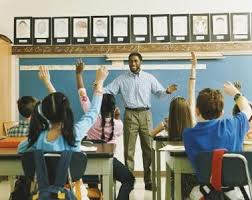 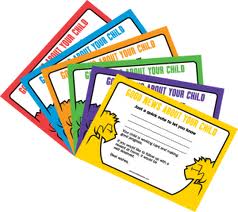 35
REACTING to
Problem Behavior
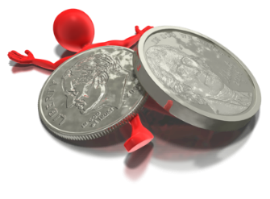 Paradigm Shift
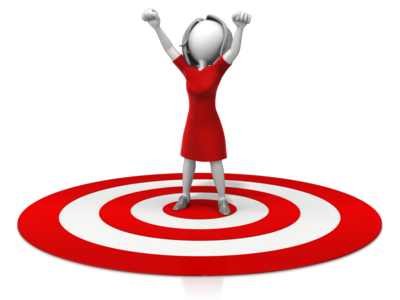 Teaching and Recognizing 
Positive Behaviors
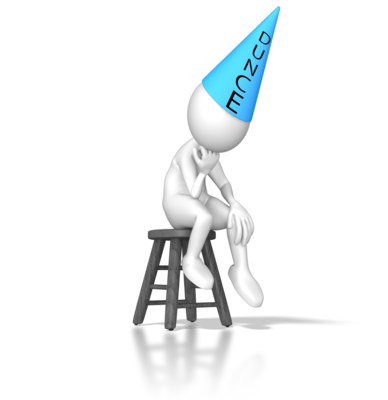 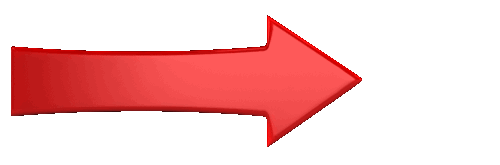 36
Tier II Intervention
The Behavior Education Program (BEP)
 A Daily Check-in/Check-out Intervention (CICO) 

Crone, Hawken, & Horner, 2010
The Guilford Press
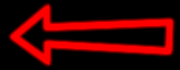 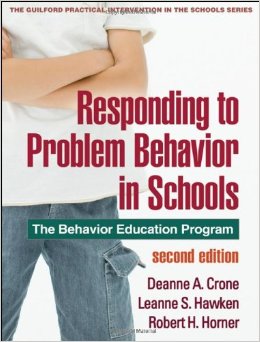 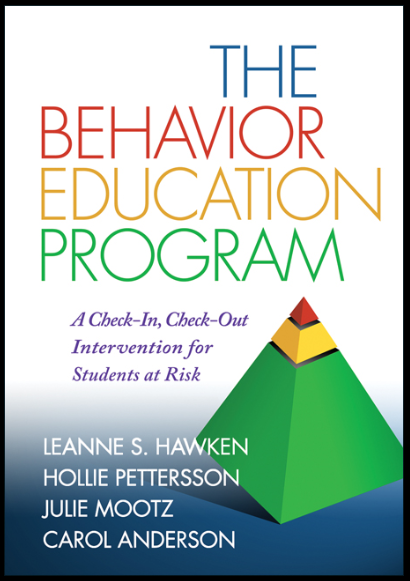 Cycle: Check-In and Check-out
2. Teacher/staff feedback throughout day
1. Morning check-in 
(Get Daily Progress Report-DPR)
3. End of day check-out
Tally and record points
Receive recognition
Cycle: Check-In and Check-out
5. Take DPR home and return signed copy
4. Data collection and progress monitoring
HAWK  Report		Helping A Winning Kid 		    Date _________________ 			 Teacher___________________________ 		Student_____________________________
Parent’s signature______________________________	

WOW:_________________________________________________________________________________
Which Students Will Benefit?
INAPPROPRIATE

Students that:
Demonstrate serious or violent behaviors/infractions
Demonstrate extreme chronic behavior (6-10 or more referrals)
Require more individualized support
APPROPRIATE

Students that:
Continue to display problems after universal school-wide/Tier 1 supports are in place, but don’t require immediate individualized support
Demonstrate behavior patterns across multiple settings  
Are in the 2-5 office referrals/infractions range per month
Display low level disruptions
Talking out, Unprepared, Talking back, Non-compliant, and/or other minor infractions
Seek adult attention
Are willing to participate
Students with more intense problems may benefit, but will need additional supports!
2
1
Who Do We Need?
Coordinator
Facilitators
Coordinator vs. Facilitator
Coordinator
Facilitator
Organizes and/or oversees the specific interventions such as CICO, S/AIG & Group with Individual Features
Manages resources 
May have limited contact with students
Roles include: scheduling meetings, review & collect data to share during team meetings, etc…
Directly provides intervention support services to youth/families
May typically serve as many as 10-15 children
Roles include: Provide daily check-in and check-out with students
Run groups
Maintain student records & data
Recommended Roster Limits
No more than 30 students per facilitator at the secondary level 
middle, junior high, high school 

Approximate maximum 15-20 students per facilitator at the elementary level.
(See Crone, Hawken, & Horner, 2010, p. 92)
How does Check-In/Check-out improve behavior?
Check-in/Check-out provides …
Explicit teaching of expected behavior to the student 
Structured prompts for appropriate behavior 
Opportunities to practice skills 
Opportunities for positive feedback 
Strategies for fading support as the student gains new skills 
A system for communicating with parents 
Regular data for monitoring student progress
Check-In/Check-Out
Research supported practice
Decreases problem behavior
Effective for 60-75% of Tier II, at-risk students
Schools can successfully implement
Less effective for students who do not find adult attention reinforcing
Steps for Implementation
1. Determine how Check-in/Check-out will be implemented in your school
2. Develop Daily Progress Report and Progress Summary
3. Develop reinforcement system for students on Check-in/Check-out
4. Develop criteria for qualifying for CICO and referral system
Steps for Implementation
5.  Create system for managing daily data
6.  Plan for fading students off intervention
7.  Develop staff training
8.  Develop student and parent training
3-Tiered System of Support 
Necessary Conversations (Teams)
Problem Solving Team
UniversalTeam
Secondary Systems Team
Tertiary Systems Team
Uses Process data; determines overall intervention effectiveness
Uses Process data; determines overall intervention effectiveness
Plans SW & Class-wide supports
Standing team; uses FBA/BIP process for one youth at a time
CICO
Universal Support
Brief 
FBA/BIP
SAIG
Complex
FBA/BIP
WRAP
Group w. individual
feature
Brief FBA/BIP
Sept. 1, 2009
Tier II Intervention
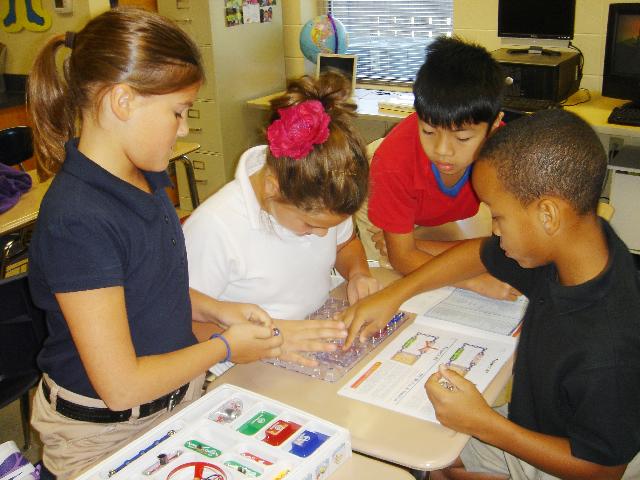 Social and Academic Instructional Groups
What Does It Look Like?
Social Academic Instructional Groups (SAIG) are designed to teach students appropriate behaviors that will help them be successful.
Students that participate in this program are identified by daily progress monitoring (DPR) data as needing extra behavior support.
    	These students have been in CICO and still need          	more assistance.
Office discipline referrals (ODRs) give team members ideas of what behaviors need to be targeted (i.e. fighting, disrespect, leaving the room without permission, etc…).
What Does It Look Like?
Once the target behavior is identified, the SAIG Group facilitator creates lesson plans that will teach skills to help students become more successful. 

Ex: if the target behavior is fighting, the lesson plan will teach problem-solving skills or anger management. 

Ex: leaving the room without permission, the SAIG lesson plan will teach ways to cope inside the classroom, rather than leaving (i.e. safety zone techniques).
Describe the skill being taught

Model non-examples

Practice the skill being taught (role play)
Any staff/teacher can lead these groups because they occur during lunch times. 
Groups should run a consistent schedule every week so that any one student can be added at any time.
Once the Check-in/Check-out facilitator recommends a student for SAIG groups, the student is automatically placed in the appropriate group.
Social/Academic Instructional Groups
3 types of skill-building groups:
Pro-Social skills
Problem-solving skills
Academic Behavior skills
Best if involves use of a DPR
Skill Group Facilitators
Social Workers 

Psychologists 

Counselors
Social/Academic Instructional Groups
Selection into groups should be based on youths’ reaction to life circumstance not existence of life circumstances (ex. fighting with peers, not family divorce)

Skills taught are common across youth in same group (ex. use your words)
Social/Academic Instructional Groups
Data should measure if skills are being USED in natural settings, not in counseling sessions (transference of skills to classroom, café etc.)

Stakeholders (teachers, family etc.) should have input into success of intervention (ex. Daily Progress Report)
Choosing or Designing  Group Interventions
Choose and modify lessons from pre-packaged material based on the skill needed for the group



Use already created universal behavior lesson plans or create lesson plans to directly teach replacement behaviors
And/or
Template Considerations
Name/Type of group
Pro-social skills
Problem-solving skills 
Academic Behavior skills

Skill sets and purpose of group

Identify skills that need to be taught

Culturally appropriate Behavior Lesson Plans/Curriculum that addresses skill set
Preparation Phase
Create Your Own Lesson Plans:Teaching Behavioral Expectations
EXTENDED VERSION:
1) State behavioral expectations
2) Specify observable student  behaviors (rules)
3) Model appropriate student behaviors
4) Students practice appropriate behaviors
5) Reinforce appropriate behaviors
Steps of a Behavioral Lesson Plan
1) Explain expectations & why need
2) Check for student understanding/buy-in 
3) Model examples
4) Check for student understanding/buy-in
5) Model non-examples
Steps of a Behavioral Lesson Plan
6) Check for student understanding/buy-in
7) Model examples
Students practice
Teacher reinforces student
Examples of  Packaged Instructional Groups
Second Step (Grades PreK-8)
(ex: http://www.cfchildren.org/)
Thinking, Feeling, Behaving (Grades 1-12)
https://www.researchpress.com/books/846/thinking-feeling-behaving
http://www.therapeuticresources.com/21281text.html
Tough Kids Social Skills (Grades 3-7)
http://toughkid.com/series.html
Walker Social Skills Curriculum (Grades 6-12)
http://nichcy.org/wp-content/uploads/docs/eesocialskills.pdf
http://www.school-connect.net/?gclid=CL6k9eKBrbcCFYtDMgod6goABw
Skillstreaming  (Grades PreK-12)
http://www.skillstreaming.com/
All of above examples could be used to develop universal behavior lesson plans.
Examples of  Packaged Instructional Groups
Stop & Think Social Skills (Grades PreK-8)
http://www.soprislearning.com/school-climate/stop-think-social-skills-program
Passport (Grades 1-12)
http://www.kidsmatter.edu.au/primary/programs/passport-program
I Can problem Solve  (Grades PreK-6)
http://www.californiahealthykids.org/product/S90
http://smhp.psych.ucla.edu/qf/behaviorprob_qt/buildingonbest.pdf
Aggression Replacement Training
http://www.aggressionreplacementtraining.com/
All of above examples could be used to develop universal behavior lesson plans.
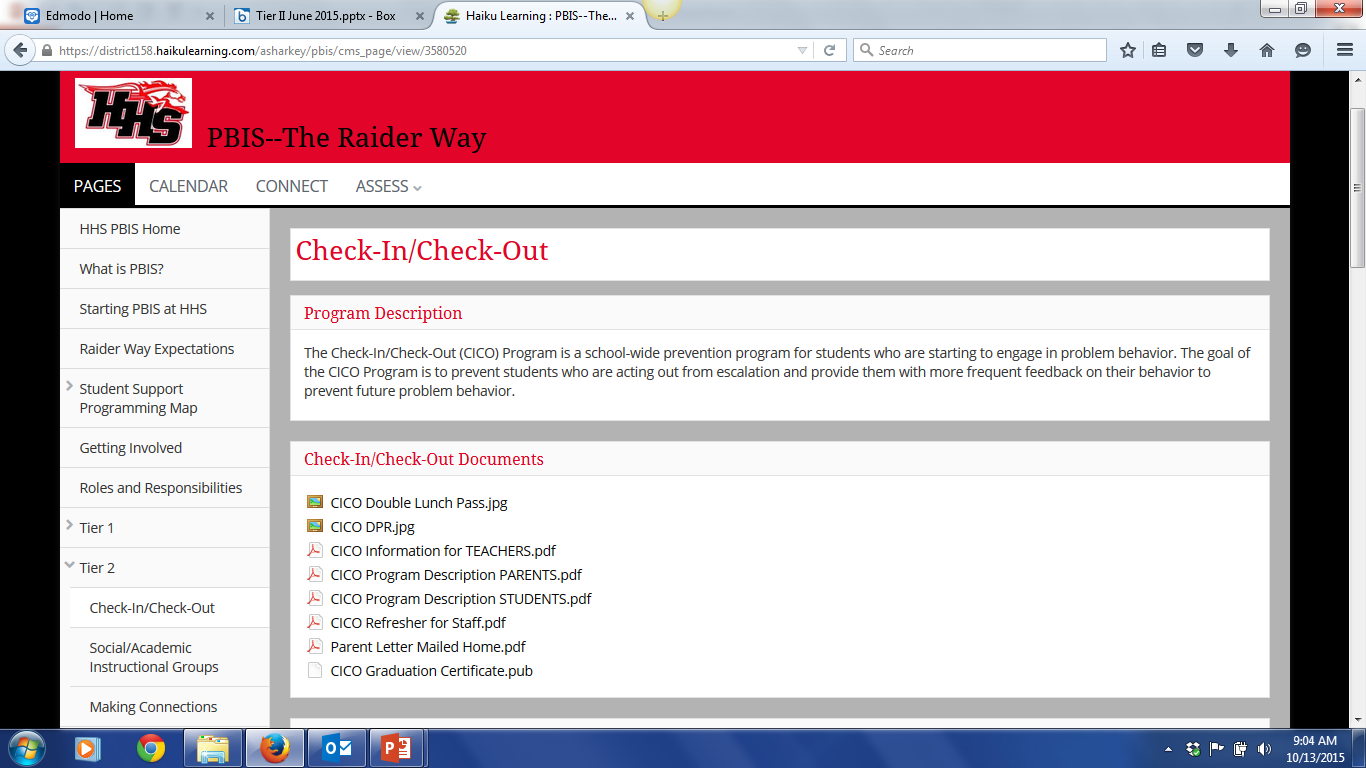 http://district158.haikulearning.com/asharkey/pbis/cms_page/view/3581026
Three Keys to Successful Social/Academic Instructional Groups
Have a Roadmap/Template
Curriculum
Pay attention to use of a packaged curriculum rather than existing universal behavior lesson plans.
Build Social/Academic Instructional Groups on top of a strong universal curriculum
Procedural Considerations
Welcome
Introductions, if necessary
Purpose of Group
Group Norms – ie. expectations of group, aligned to school-wide expectations
“Curriculum” with practice
Closing
Reflection
Application
Goal setting				Corey & Corey, 2006
Academic Behavioral Skills
From Skill Streaming
Listening 
Asking for Help 
Saying Thank You 
Bringing Materials to Class 
Following Instructions 
Completing Assignments 
Contributing to Discussions 
Offering Help to an Adult 
Asking a Question 
Ignoring Distractions 
Making Corrections 
Deciding on Something to Do 
Setting a Goal
From Getting Organized Without Losing It

Homework Checklist
After School Scheduler
9 Great Reasons to Use a Student Planner
Pro-Social Skills and Friendship
From Skill Streaming

Introducing Yourself 
Beginning a Conversation 
Ending a Conversation 
Joining In 
Playing a Game 
Asking a Favor 
Offering Help to a Classmate 
Giving a Compliment 
Accepting a Compliment 
Suggesting an Activity 
Sharing 
Apologizing
From Strong Kids (Grades 3-5)

About My Feelings 
Ways of Showing Feelings
Problem-Solving Skills
From Skill Streaming

Knowing Your Feelings 
Expressing Your Feelings 
Recognizing Another's Feelings 
Showing Understanding of Another's Feelings 
Expressing Concern for Another 
Dealing with Your Anger 
Dealing with Another's Anger 
Expressing Affection 
Dealing with Fear 
Rewarding Yourself
Using Self-Control 
Asking Permission 
Responding to Teasing 
Avoiding Trouble 
Staying Out of Fights 
Problem Solving 
Accepting Consequences 
Dealing with an Accusation 
Negotiating
From The Peace Curriculum

Using Positive Self-Talk to Control Anger
Homework #3 Anger Control: Consequences for Your Actions
Keeping Out of Fights
Ex DPR card of MS student in S/AIG
Example Daily Progress Report
NAME:______________________  DATE:__________________

Teachers please indicate YES (2), SO-SO (1), or NO (0) regarding the student’s achievement to the following goals.
Adapted from Grant Middle School STAR CLUB
3 school wide expectations
skill set being taught in the SAIG
Adapted from Responding to Problem Behavior in Schools: The Behavior Education Program by Crone, Horner, and Hawken
Example Manuals
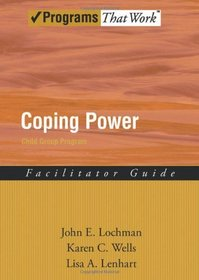 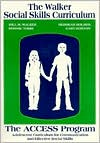 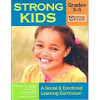 Other Social Skills Programs
Lunch bunch
Second Step Social Skills Program
Social stories
Implementation Phase
Discussion
Do you have students who could benefit from social/academic skills groups?  Which students? What are the areas of concern?
Is your school already implementing social skills groups? Are they effective? How do you know?
What steps might you take to investigate programs that could benefit your students?
Be prepared to share out
Tier II Intervention
Check and Connect A Student Engagement Intervention
University of Minnesota
Institute on Community Integration
What is Check and Connect?
Check and Connect
Check & Connect is an intervention used with K-12 students who shows warning signs of disengagement with school and who are at risk of dropping out.
Check and Connect
Descriptive Characteristics
Targeted (Tier II) or intensive (Tier III) intervention
A structured mentoring intervention
Empirically supported
Clearly delineated elements
Check and Connect
Four components =
 A mentor who works with students and families for a minimum of 2 years

 Regular “checks” using school data

 Timely and individualized intervention “connect”

 Engagement with families
What is Check and Connect?
Core Elements of Check and Connect
Relationships
Problem Solving
and Capacity Building
Persistence-Plus
Resources Needed
Resources
Institute on Community Integration
University of Minnesota

http://ici.umn.edu/checkandconnect

Publications = Check & Connect:  A comprehensive student engagement intervention (manual; cost is $50)
Other Mentoring Programs
Good Friends Intervention
Group Mentoring
Team Mentoring
Peer Mentoring
http://educationnorthwest.org/sites/default/files/building-effective-peer-mentoring-programs-intro-guide.pdf 
E-Mentoring
Discussion
Do you have students who could benefit from mentoring?  Which students?
What steps might you take to implement Check & Connect or other mentoring programs?
What other considerations do you have?
Be prepared to share out
Examples
More Examples
Newcomers Club
A process that ensures that new students to the school receive an orientation to the school’s entire PBIS program in a timely manner
More Examples
Homework Club
Students remain after school (everyday 1/2 hour) or 1 day per week (1-2 hours) to complete work.  Students are paired up with “reminder” buddies who check in on work completion. Provide monitoring of completion and incentives for meeting goals
More Examples
Contracts
A simple arrangement that ties student behavior to a long-term reward or incentive
More Examples
Increased Academic Support 
Could include modified instruction, increased practice on basic skills, assistance w/organization, peer support, tutoring, homework assistance
More Examples
Alternatives to Suspension
Restitution, social restitution (making amends), think sheets, time-out (criteria/ procedures should be clearly defined), buddy room
More Examples
Simple Behavior Plan-function based
May be developed by student and teacher involving a single intervention or change to a student’s program
Develop Data Decision Rules for Student Response to Intervention
Monitor Student Progress and Evaluate Process
Original data sources that lead to student identification
	ODR
	Attendance
	Academics
	“time out of class”
	Teacher observation
Monitor Frequency
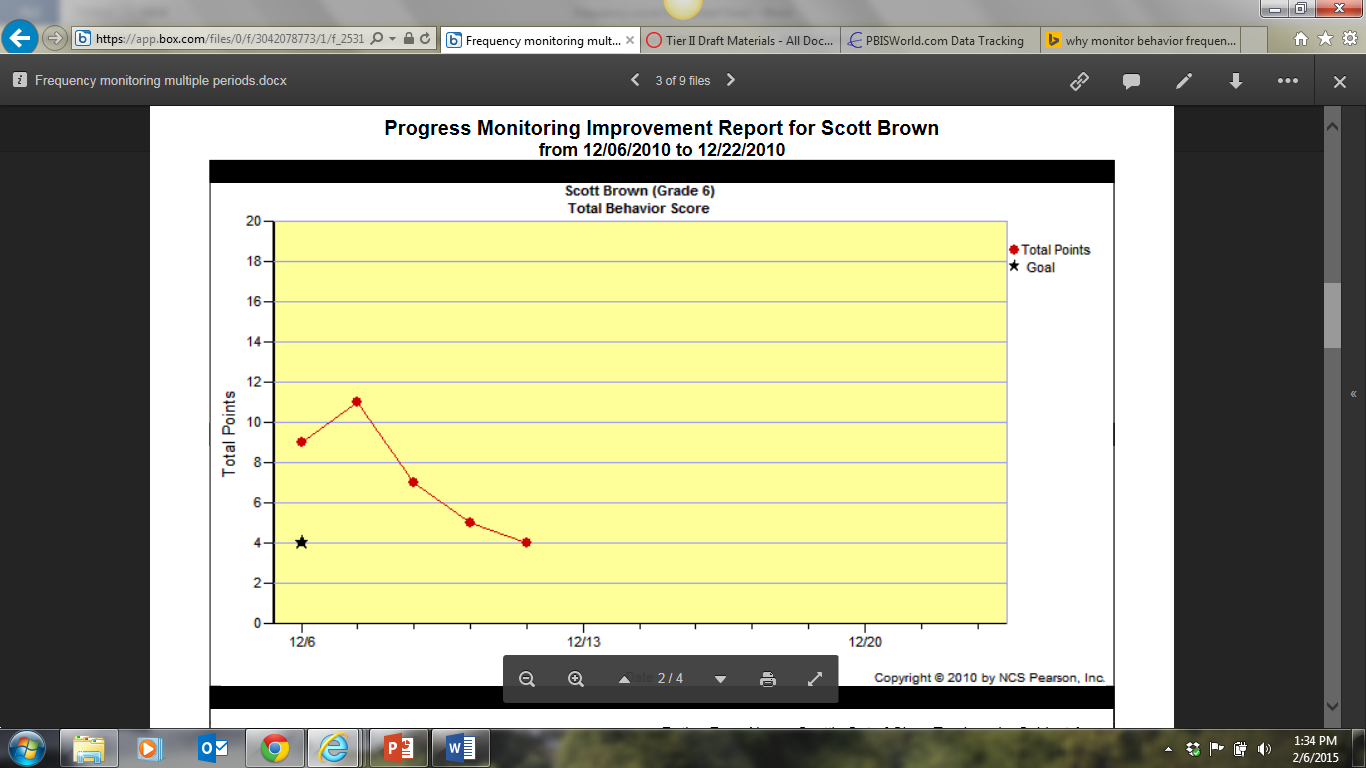 Monitor Duration
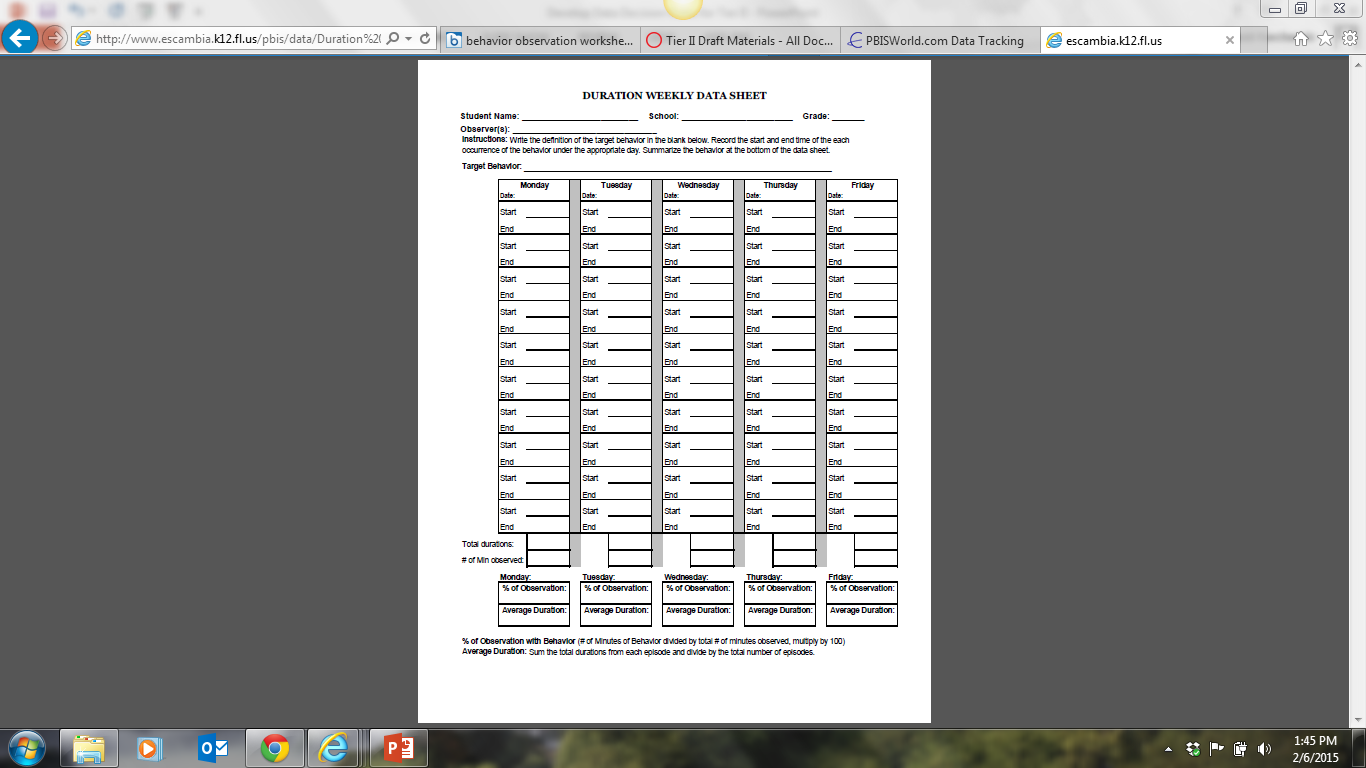 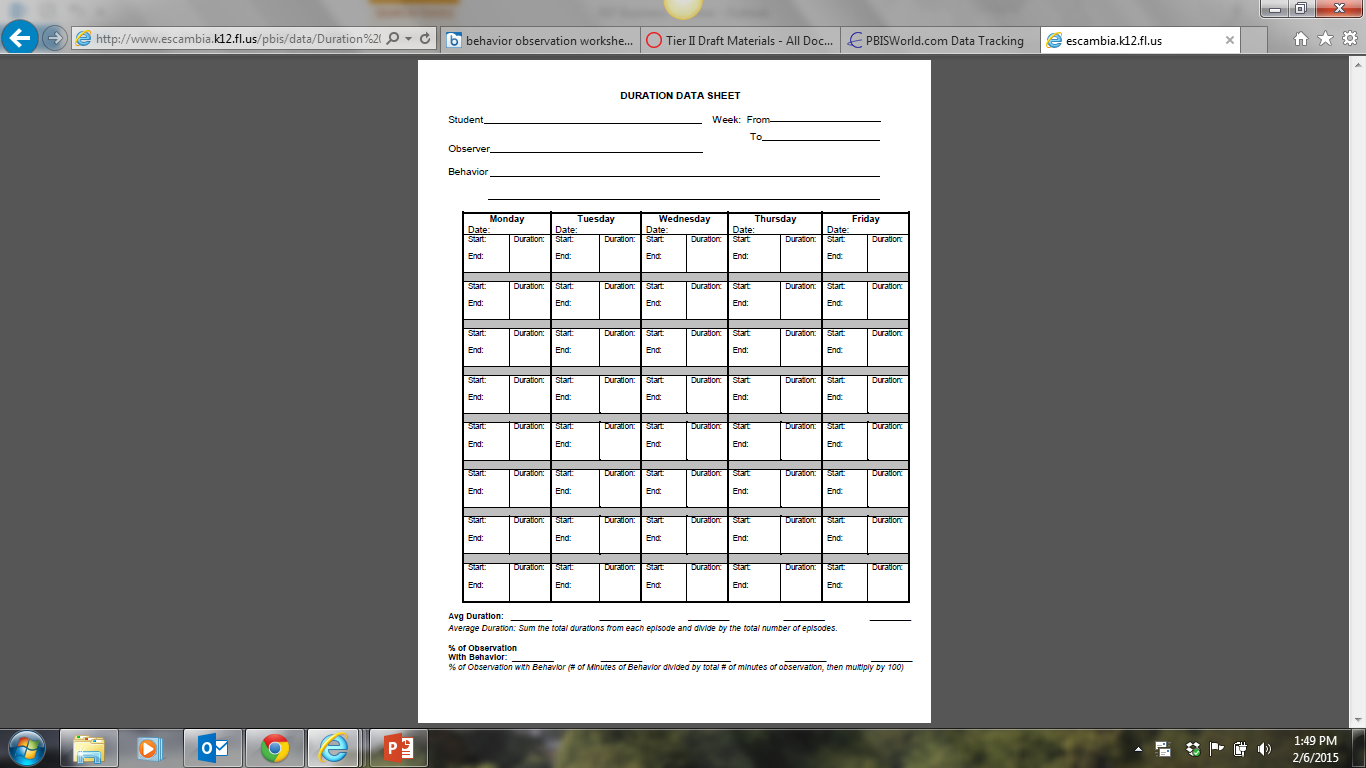 Monitor Intensity
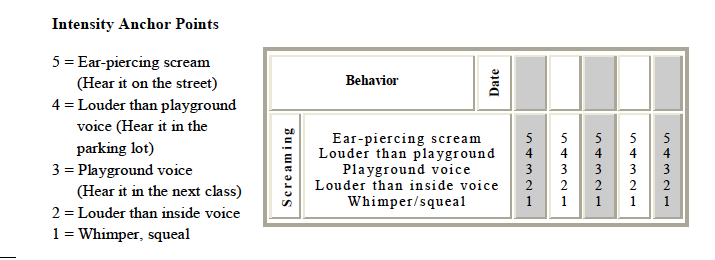 Screening / Progress Monitoring Tools
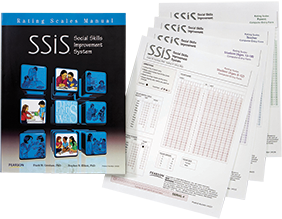 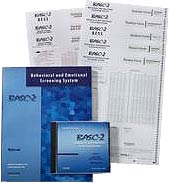 Trends: Systematic Screening for Behavior Disorders, 2nd Edition (SSBD) K-6
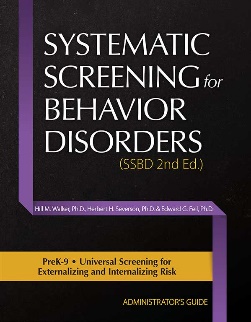 Social Skills Improvement System (SSRS Gresham & Elliot)
BASC™-2 Behavioral and Emotional Screening System
Screening / Progress Monitoring Tools
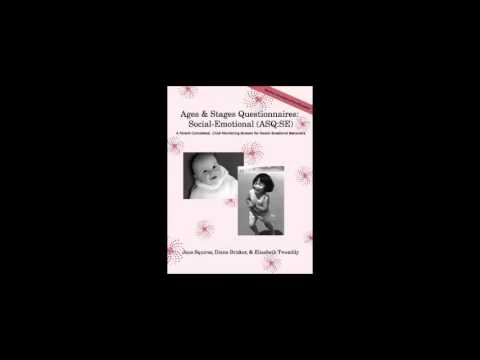 Child Behavior Checklist (CBCL)
Minnesota Preschool Affect Checklist Revised /Shortened
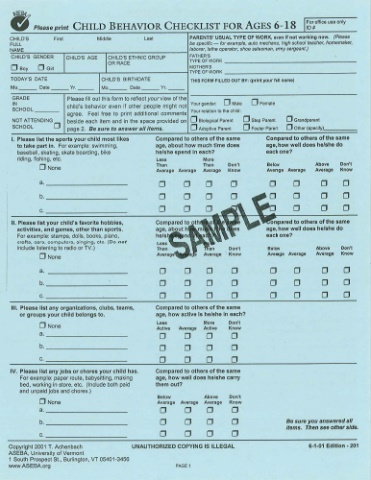 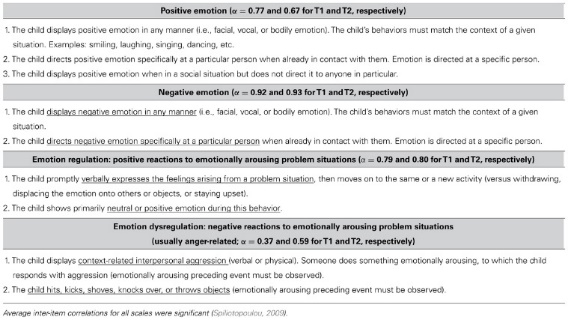 Ages & Stages Social Emotional (ASQ-SE
Discussion
Which indicators are in place? Not in place? 

What factors contribute to your school or district’s existing implementation efforts for Tier 1, universal prevention systems? 

Do you need to consider participation in other phases of SW-PBIS?
Action Planning
Complete the Tier II Readiness Checklist 

Complete Tier I and II of the Tiered Fidelity Inventory (TFI)

Write action plan steps according to identified needs
References
Crone, D.A., Hawken, L. S. & Horner, R. H. (2010). Responding to problem behavior in schools the behavior education program (2nd ed.). New York: The Guilford Press.
education.ohio.gov